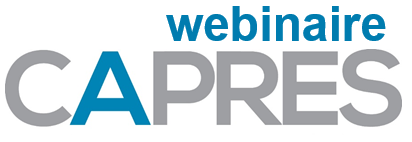 Stratégies PÉDAGOGIQUES FAVORISANT LA RÉUSSITE, POUR OÙ COMMENCER?
POSTURE DE CONSEILLÈRE PÉDAGOGIQUE
9 mars 2016 – Caroline Boucher, Cégep de Lévis-Lauzon
Défis pédagogiques à relever
étudiants anxieux qui viennent constamment voir le professeur et l’inondent de questions; 

étudiants qui passent plus de temps que ce qui est recommandé à élaborer un travail écrit;

un étudiant a bien réussi un problème mais ne sait pas comment il y est parvenu;

étudiants qui comprennent la démonstration faite au tableau par le professeur mais qui sont incapables de l’appliquer aux problèmes à résoudre.

activités qui ne semblent pas motiver les garçons;

Etc.
Intervention pédagogique
Situer le cours dans son programme 

Identifier le niveau de la compétence à atteindre

Identifier les acquis des étudiants.



Le choix des stratégies pédagogiques sera différent selon le contexte dans lequel l’apprentissage s’inscrit.
Intervention pédagogique
Stratégies cognitivistes seront privilégiées lors de l’apprentissage de nouveaux savoirs.
Vise à développer un coffre à outils à l’étudiant
Stratégies constructivistes seront utilisées en complémentarité.
Intégrer les savoirs, mobiliser les savoirs dans différents contextes de réalisation, etc.
Exemples
Cours de philosophie : 
Lecture d’un texte philosophique
Rédaction d’un texte philosophique

Cours en Techniques de bureautique
Cours Conception de site web
Cours Entreprise école

Cours de mathématiques 
Vérifier les acquis
Présenter les savoirs et les mettre en pratique rapidement